Департамент образования мэрии города ЯрославляМОУ  «Городской центр развития образования»Муниципальный ресурсный центр «Педагог для всех»
Игры для профилактики агрессии в поведении детей



Савина Екатерина Евгеньевна
Куликова Елена Ивановна
МДОУ «Детский сад №16»
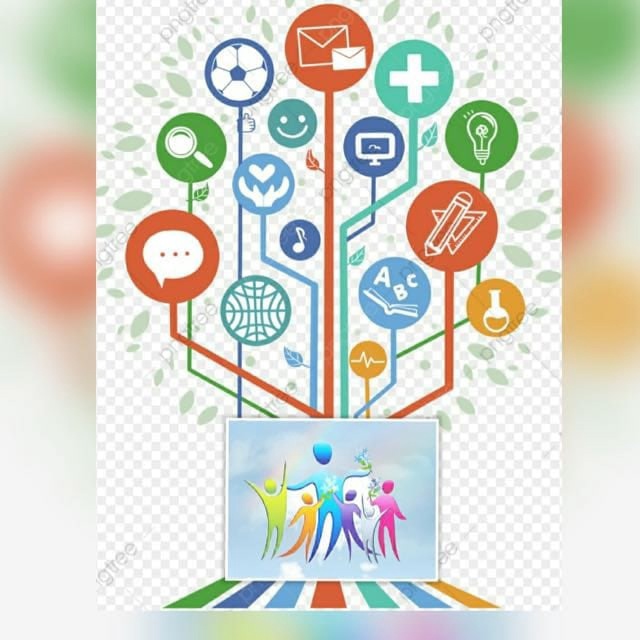 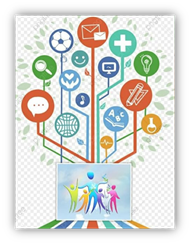 Агрессивное поведение -
одно из самых распространенных нарушений среди детей дошкольного возраста, так как это наиболее быстрый и эффективный способ достижения цели.
Агрессивный ребенок приносит 
массу проблем не только 
окружающим, но и самому себе.
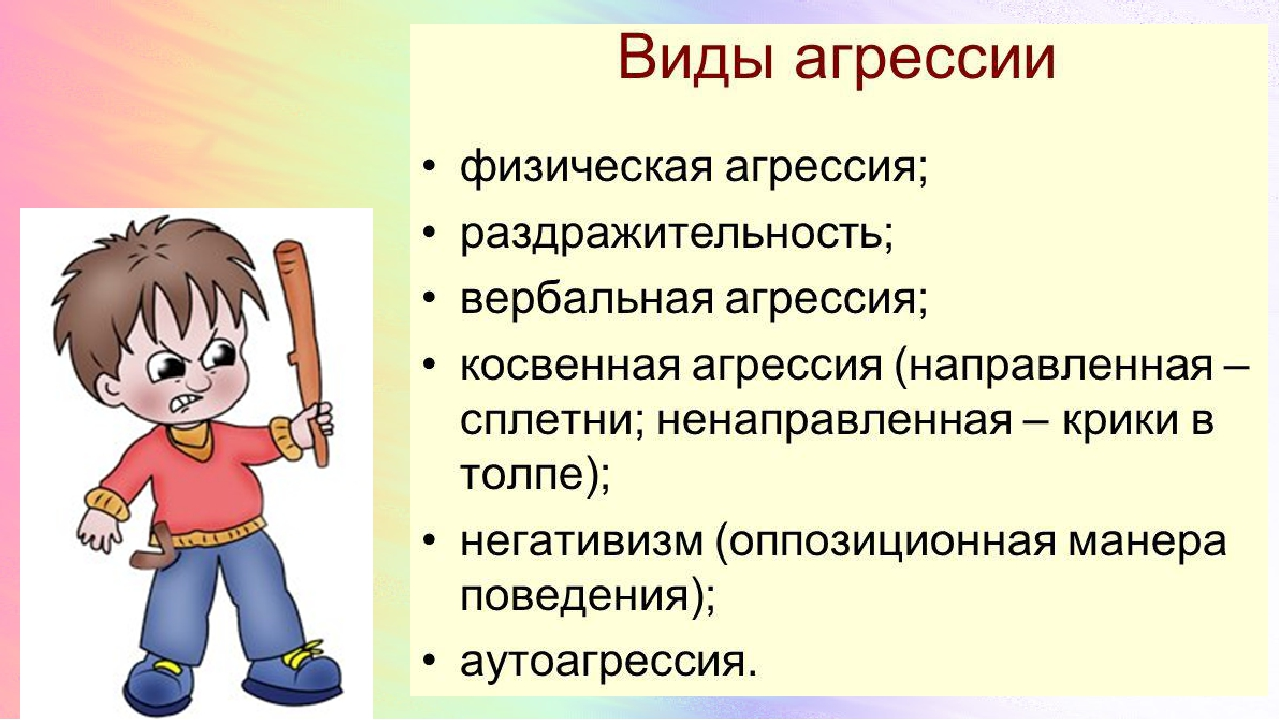 Агрессивное поведение
  это крик ребенка о помощи, просьба о 
внимании к его внутреннему миру, 
в котором накопилось слишком много 
разрушительных эмоций. Выплескивая
 их, он, таким образом, борется за свое психологическое выживание .
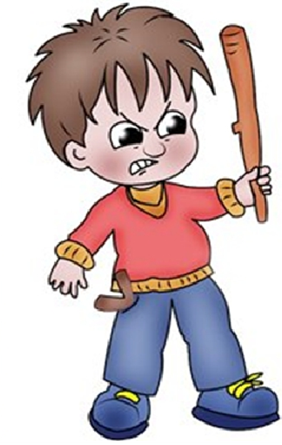 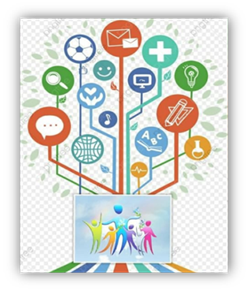 Поведение может носить провокационный характер:
сознательно одеваются медленнее;
отказываются мыть руки;
отказывается убирать игрушки, пока не услышит маму или не получит шлепок;
После этого могут заплакать и естественно ожидают жалости или утешения со стороны
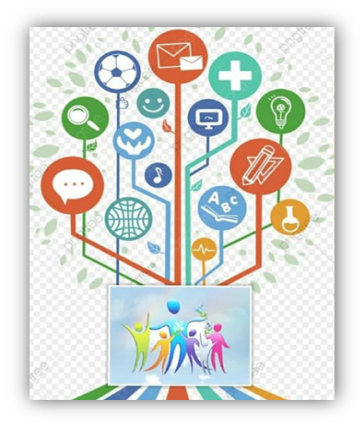 Преодоление и профилактика агрессивного поведения ребенка
Главная рекомендация – взрослый должен быть раскрепощенным, заинтересованным в игре, ведь ребёнок чувствует искренность и ценит ее. Из многочисленных видов агрессии в детском возрасте чаще всего встречаются следующие:
 физическая использование физической силы против кого- либо или чего-либо; 
вербальная (словесная) проявление грубости в речи, отрицательное речевое воздействие, обидное общение, выражение негативных эмоций и намерений в неприемлемой, оскорбительной для собеседника форме; 
аутоагрессия агрессия, направленная на себя, проявляющаяся в самообвинении, самоунижении, нанесении себе телесных повреждений вплоть до самоубийства.
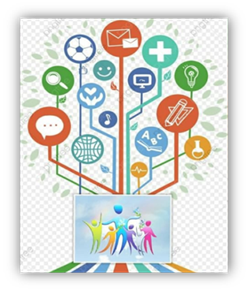 Приемы снятия агрессивного поведения:
Физическая активность (подраться с подушкой, выбить пыль из нее; физические силовые упражнения, топать ногами, пинать ногой консервную банку, пометать мешочки, дротики в мишень, надуть шарик, покричать в мешочек, «Кто громче крикнет», «Кто выше прыгнет», «Кто быстрее пробежит»);
«Воздействие на обидчика» (нарисовать, слепить обидчика, а потом смять, порвать и т.д.);
Кропотливая деятельность (рвать бумагу на мелкие части, полить цветы, постирать белье);
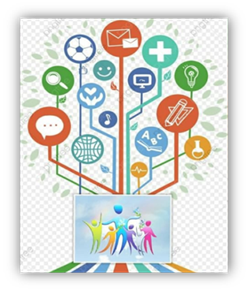 Приемы снятия агрессивного поведения:
Выплеск агрессии через голос , дыхание – громко петь песню, пускать мыльные пузыри, медленно дышать, использовать «мешочек (стаканчик) для криков», надуть шарик со всем гневом и лопнуть;
Втирать пластилин в картонку или бумагу;
Высказать все свои отрицательные эмоции (Я злюсь).
Старайтесь стимулировать гуманные чувства у ребенка: жалейте, гладьте кошек и собак, обращайте внимание на грустное, подавленное состояние другого человека и стимулируйте желание помочь.
Приучайте ребенка нести ответственность – «отрабатывать» за свое агрессивное поведение (А теперь иди извинись, погладь по голове, пожми руку, предложи игрушку обиженному тобой ребенку).
Длительные прогулки с лазаньем по всему, на что он может залезть без риска для жизни, спортивная секция, домашний гимнастический уголок для такого ребенка просто необходимы.
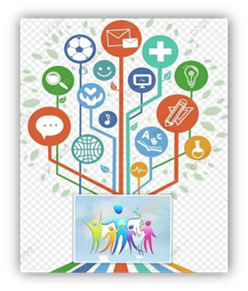 «Мешочек для криков» («Стаканчик для криков», «Волшебная труба “Крик”» и др.)
Перед началом урока каждый желающий ребенок может подойти к «Мешочку для криков» и как можно громче покричать в него. Таким образом, он «избавляется» от своего крика на время занятия. После занятия дети могут «забрать» свой крик обратно. 

Другой вариант - "Мешочек криков":

если ребенок возмущен, взволнован, разозлен, словом, просто не в состоянии говорить с вами спокойно, предложите ему воспользоваться "мешочком криков". Договоритесь с ребенком, что пока у него в руках этот мешочек, то он может кричать и визжать в него столько, сколько ему необходимо. Но когда он опустит волшебный мешочек, то будет разговаривать с окружающими спокойным голосом, обсуждая произошедшее.

Примечание. Так называемый "мешочек криков" вы можете изготовить из любого тканевого мешочка, желательно пришить к нему завязочки, чтобы иметь возможность "закрыть" все "кричалки" на время нормального разговора. Получившийся мешочек должен храниться в определенном месте и не использоваться с другими целями. Если под рукой не оказалось мешочка, то можно его переделать в "баночку криков" или даже "кастрюлю криков", желательно с крышкой. Однако использовать их позднее для мирных целей, например для приготовления еды, будет крайне нежелательно.
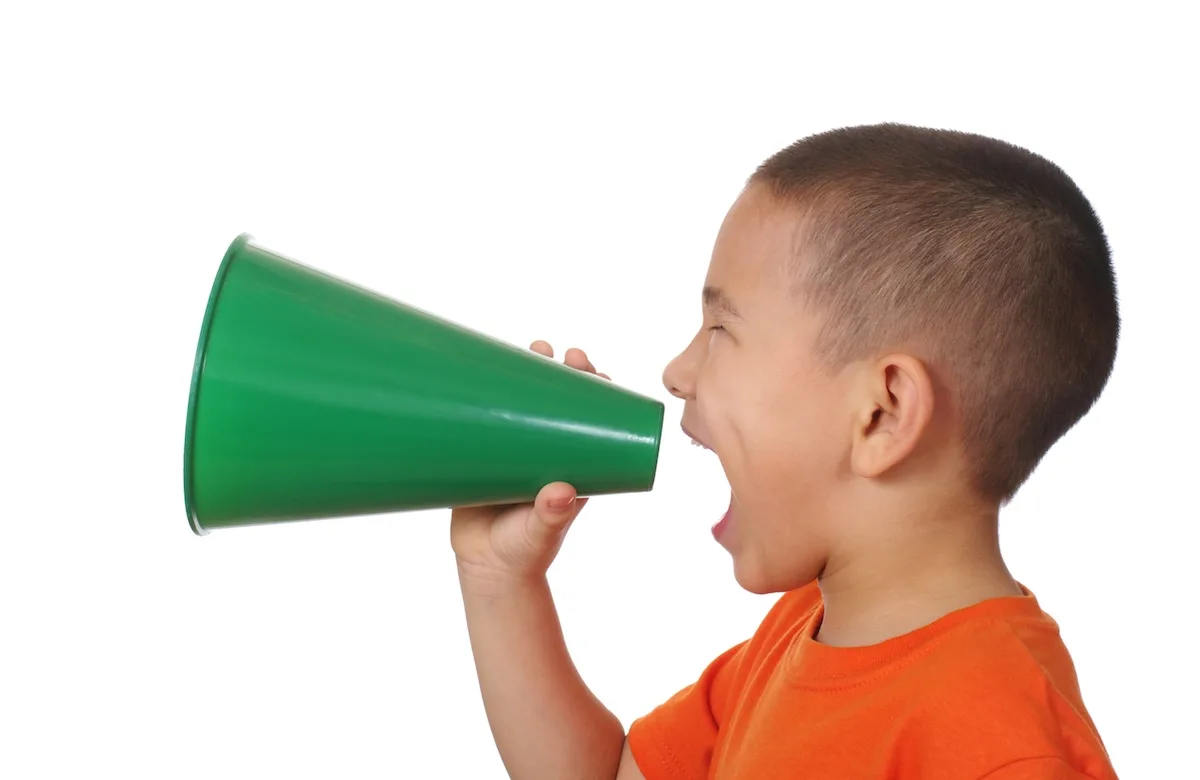 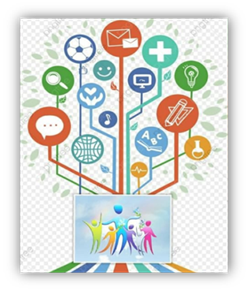 Игра «Давайте поздороваемся»
Цель: развитие воображения, создание психологически непринужденной атмосферы.

Ход игры: в начале упражнения ведущий рассказывает о разных способах приветствия, принятых и шуточных. Затем детям предлагается поздороваться, прикоснувшись плечом, спиной, рукой, носом, щекой, выдумать собственный необыкновенный способ приветствия для сегодняшнего занятия и поздороваться посредством его.
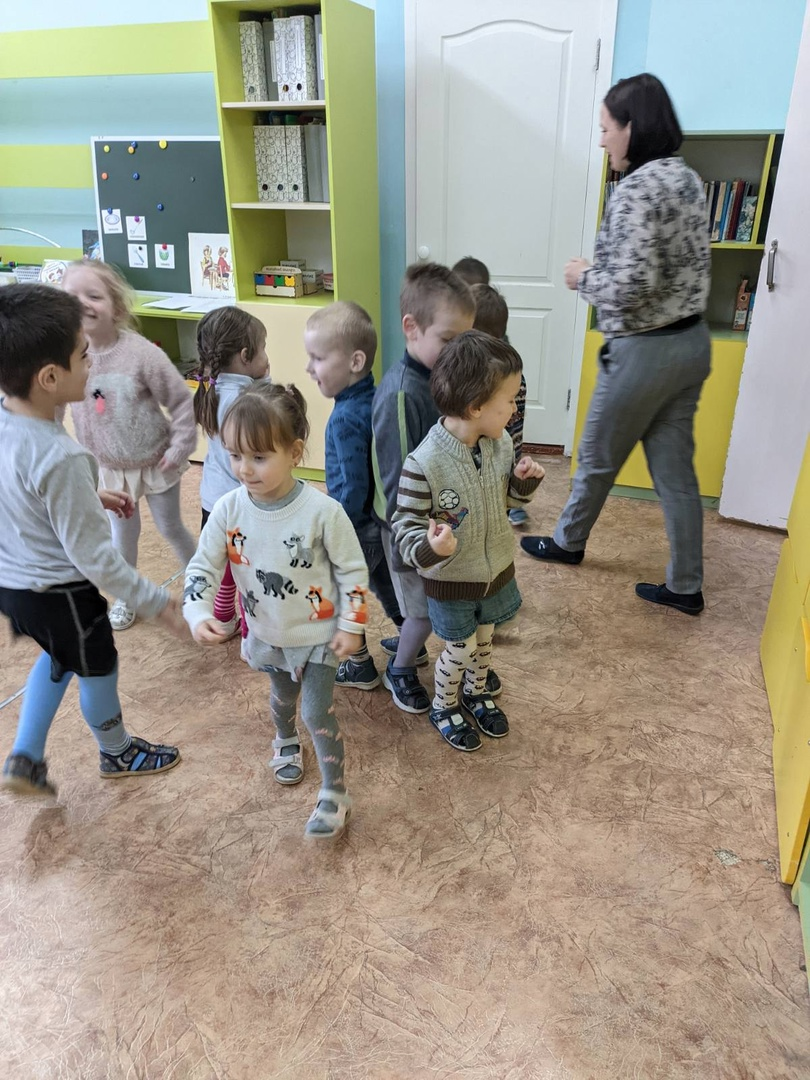 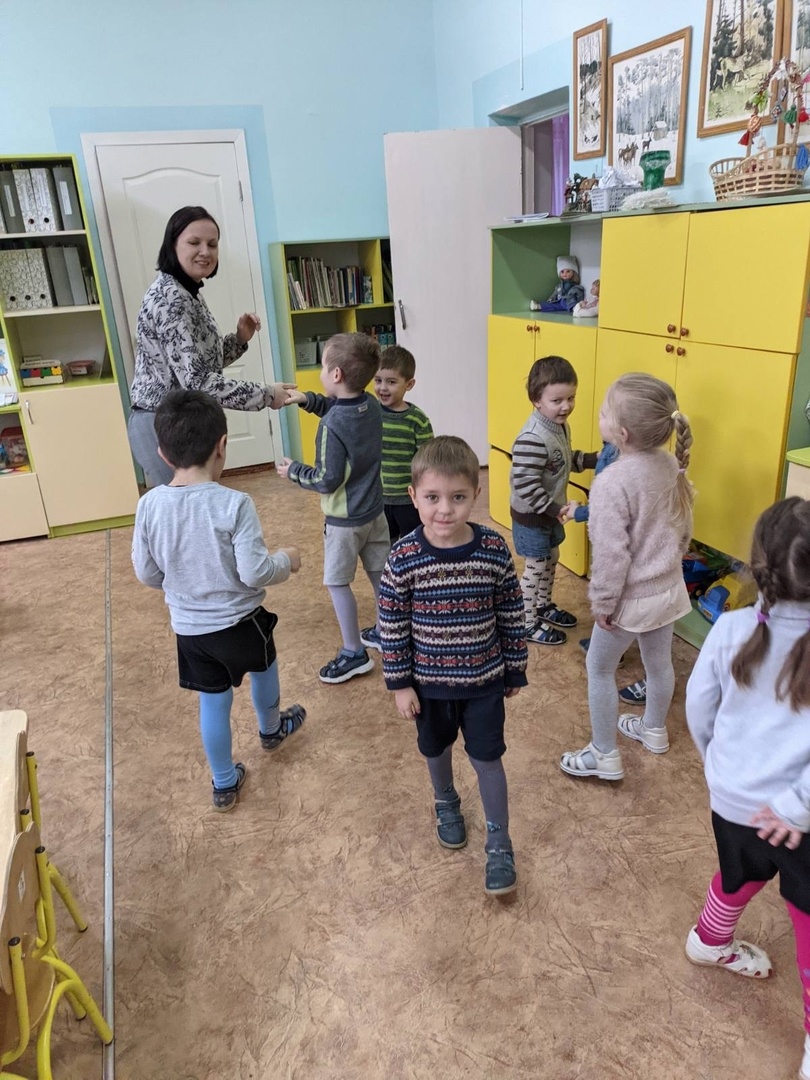 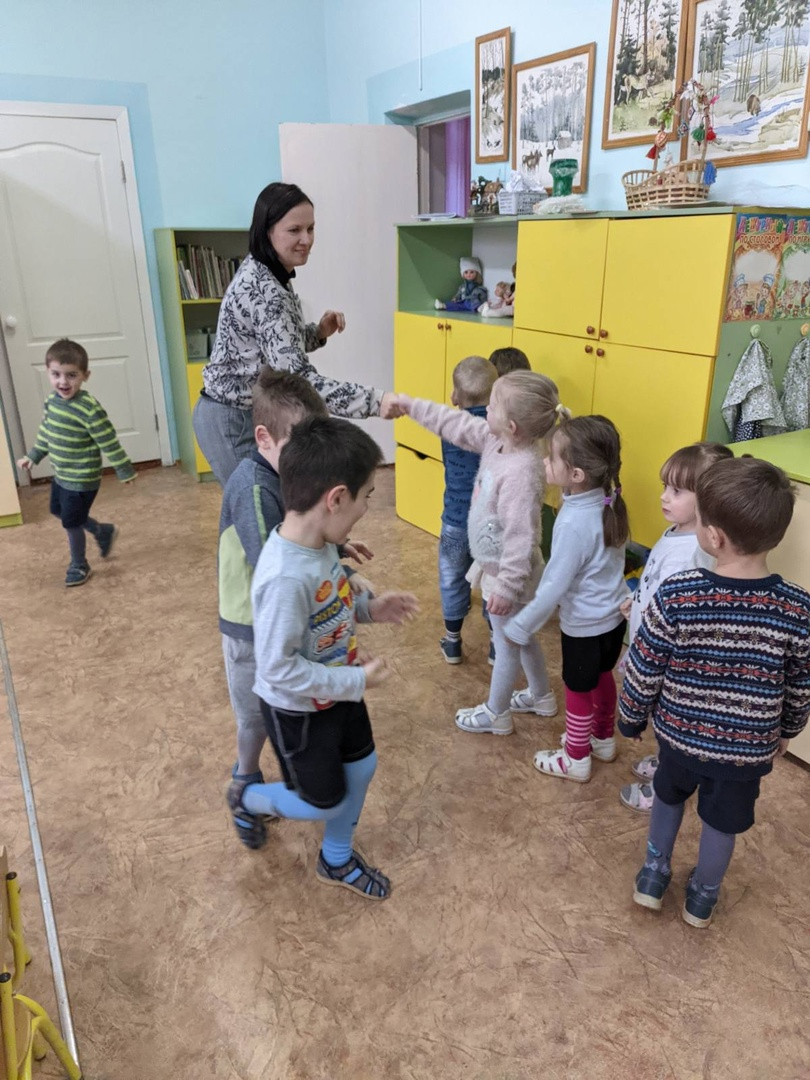 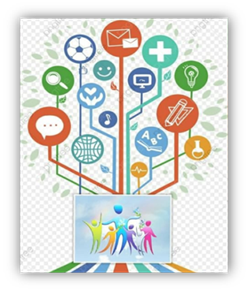 Игра «СНЕЖКИ»
Игра способствует снятию мышечного напряжения, дает возможность в приемлемой форме выплеснуть свой гнев.

Для проведения игры необходимо сделать «снежки» из ваты и бумаги (по 4-5 на каждого участника). В просторном помещении (лучше в спортивном зале) все «снежки» рассыпаются по полу. В «снежной битве» участники игры пытаются нападать и защищаться. Необходимо объяснить, что попадание «снежком» – это может быть немного больно, но таким образом можно стать отважным, сильным, смелым победителем.
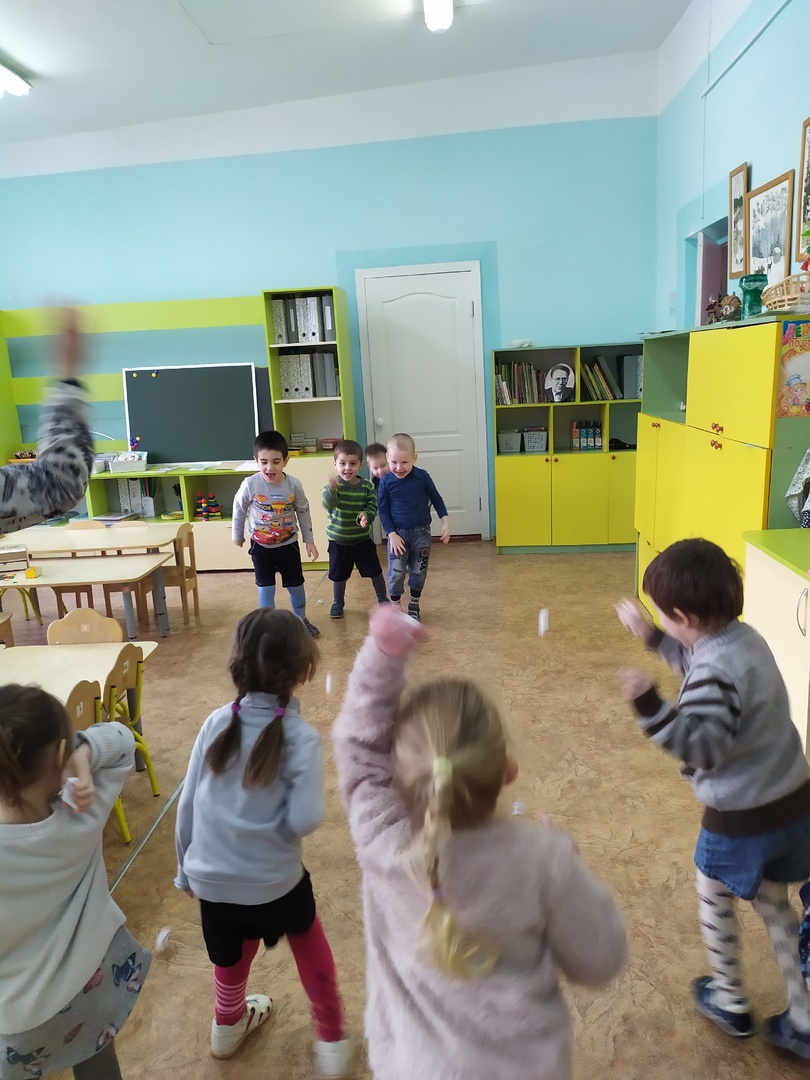 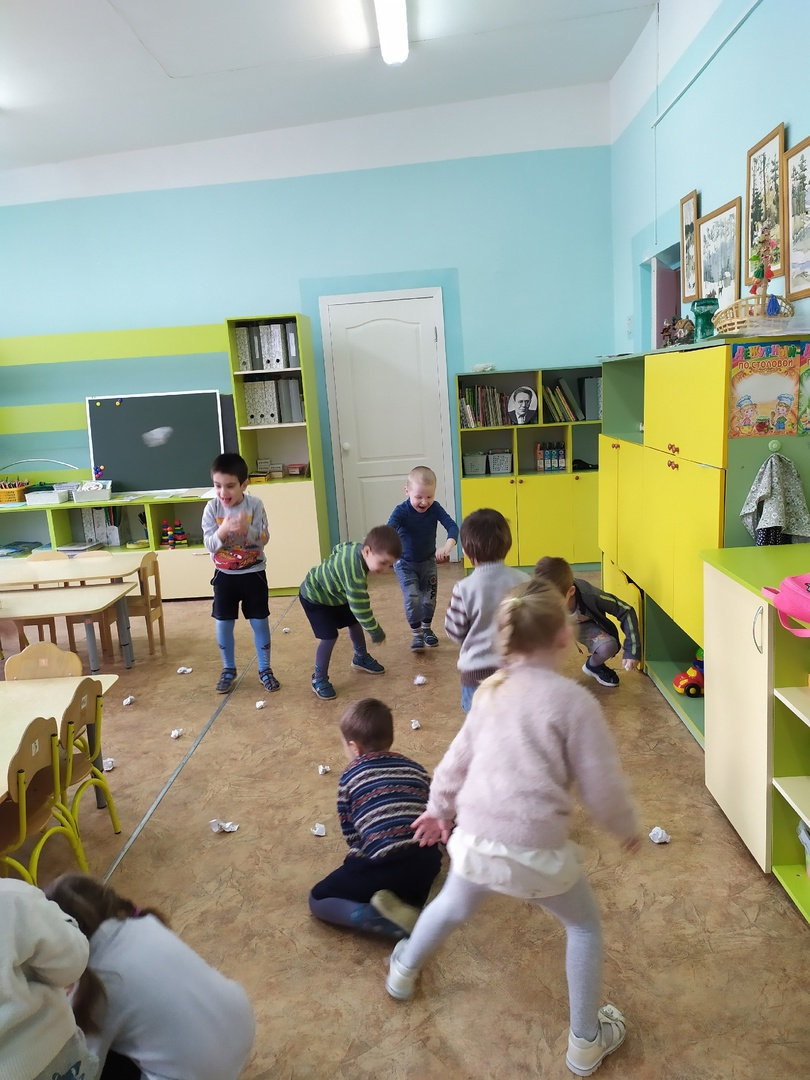 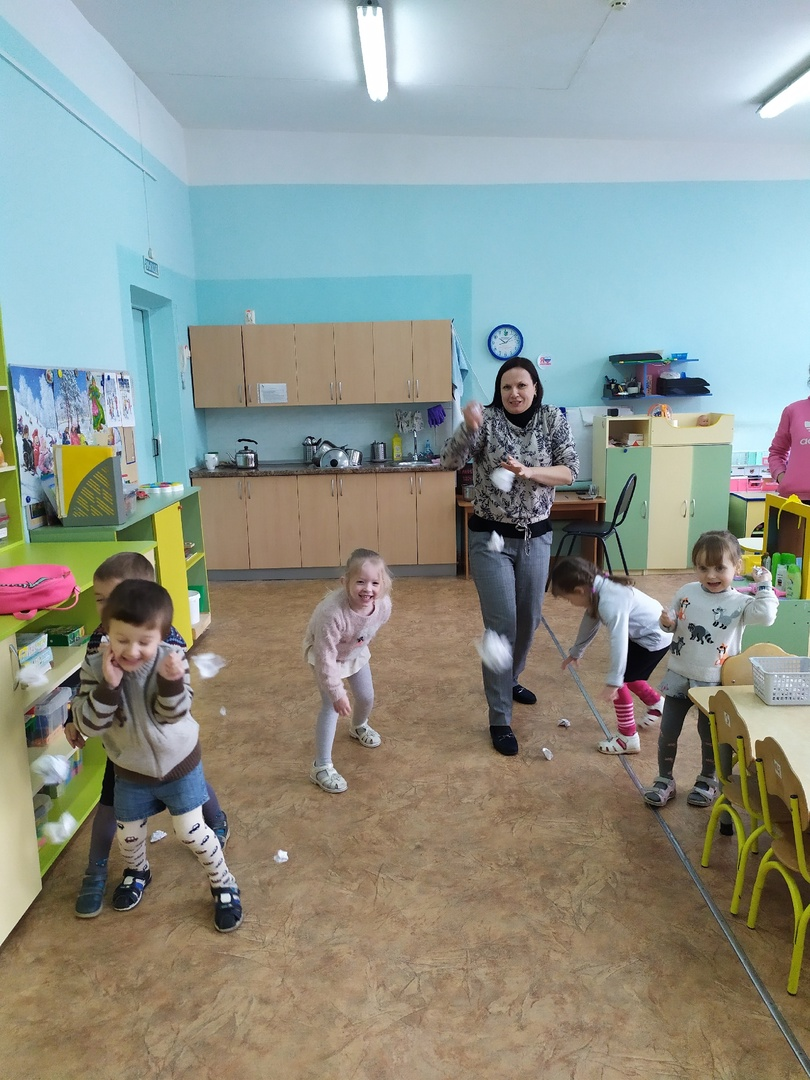